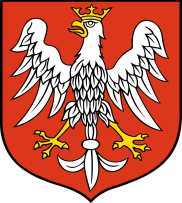 BUDŻET GMINY MOSINA  2021
Projekt budżetu Gminy Mosina na rok 2021
Struktura dochodów z podziałem na dochody bieżące i dochody majątkowe
Dochody według działów klasyfikacji budżetowej
Planowane dochody z podatków i opłat stanowią 46,64% dochodów ogółem
Struktura wydatków z podziałem na wydatki bieżące i wydatki majątkowe
Wydatki według działów klasyfikacji budżetowej
Planowany udział subwencji oświatowej                    w wydatkach na oświatę wynosi 42,63%
Wydatki majątkowe
Struktura wydatków majątkowych
Udział środków zewnętrznych w finansowaniu inwestycji
Plan dotacji dla samorządowych instytucji kultury
Środki przeznaczone do realizacji wydatków przez sołectwa i osiedla
Przychody i rozchody budżetu w 2021 roku
Obsługa zadłużenia w 2021 roku
W roku 2021 Gmina Mosina dokona wykupu obligacji komunalnych w łącznej kwocie 9.500.000,00 zł, sprzedanych na rynku krajowym w:
2017 r. – 7.000.000,00 zł,
2018 r. – 2.500.000,00 zł.
Deficyt budżetu
Obsługa zadłużenia – wskaźniki procentowe
Kształtowanie się relacji z art. 243 u.f.p.
W Gminie Mosina nie występuje ryzyko niezachowania ustawowej relacji zadłużenia
Dziękuję za uwagę